Декрет Президента Республики Беларусь №5 «Об усилении требованийк руководящим кадрам и работникам организаций»,
подписан Президентом Республики Беларусь 
Александром Григорьевичем Лукашенко
 15 декабря 2014 года
 

вступил в силу с 1 января 2015 года.
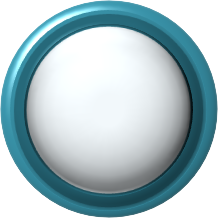 ЦЕЛЬ
                Декрета
Руководитель под свою персональную ответственность обязан обеспечить:
Руководитель вправе:
!
Грубым нарушениям трудовых обязанностей, влекущим безусловное привлечение руководителя к дисциплинарной ответственности вплоть до увольнения с занимаемой должности, признаются :
Трудовые договоры (контракты) 
до истечения срока их действия могут быть расторгнуты нанимателем
по дискредитирующим обстоятельствам
К ДИСКРЕДИТИРУЮЩИМ ОБСТОЯТЕЛЬСТВАМ ОТНОСЯТСЯ:

- неисполнение без уважительных причин трудовых обязанностей работником, имеющим неснятое (непогашенное) дисциплинарное взыскание;
- однократное грубое нарушение работником своих трудовых обязанностей:
- прогул (в том числе отсутствие на работе более трех часов в течение рабочего дня) без уважительных причин;
- появление на работе в состоянии алкогольного, наркотического или токсического опьянения, а также распитие спиртных напитков, употребление наркотических средств, психотропных веществ, их аналогов, токсических веществ в рабочее время или по месту работы;
- совершение по месту работы хищения имущества нанимателя, установленного вступившим в законную силу приговором суда или постановлением органа, в компетенцию которого входит наложение административного взыскания;
- нарушение требований по охране труда, повлекшее увечье или смерть других работников;
- иное грубое нарушение работником трудовых обязанностей, признаваемое таковым в соответствии с настоящим Декретом и иными законодательными актами.
Последствия увольнения по дискредитирующим обстоятельствам: